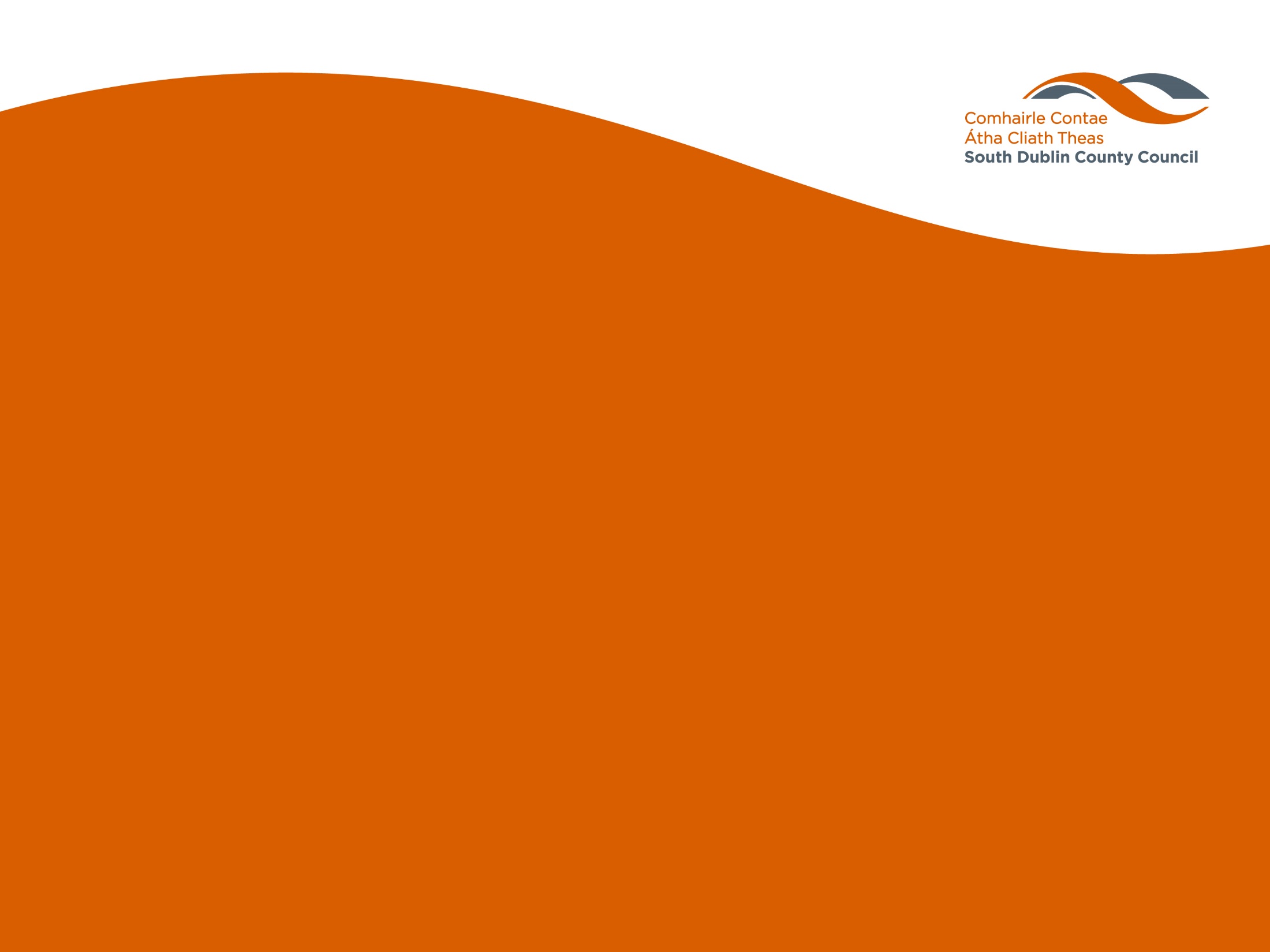 Draft Age Friendly County Strategy
2020-2024

Council Meeting 
14th September 2020
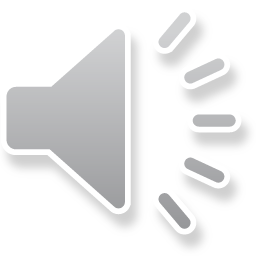 Draft Age Friendly County Strategy
New and updated Strategy:
People in Ireland are living longer lives
2016 census - increase in South Dublin population
Build on the successes of previous strategy
Process:
Examine & identify key strategic issues & challenges
Report to SPC / SPC Working Group
Research & Consultation
Draft Strategy
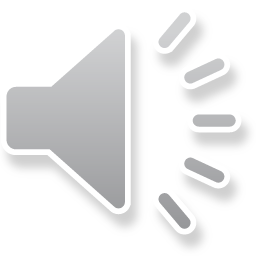 Age Friendly Framework
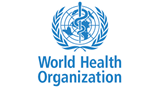 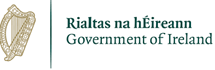 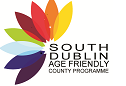 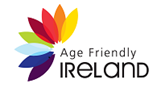 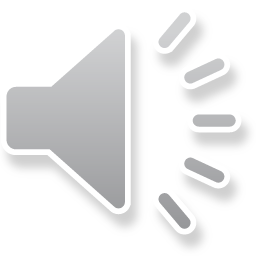 Strategic Vision
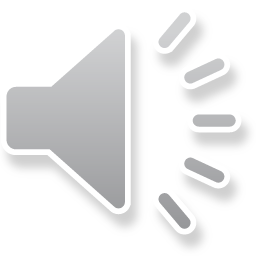 Sample Strategic Thematic Actions (1)
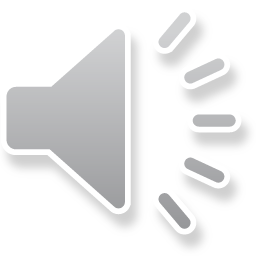 Sample Strategic Thematic Actions (2)
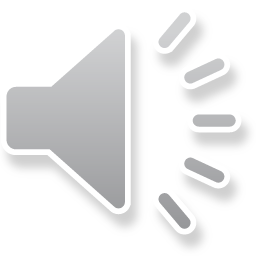 Sample Strategic Thematic Actions (3)
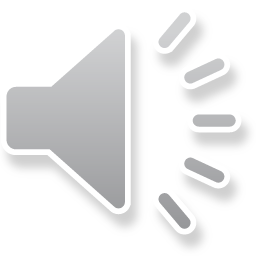 Implementation, Monitoring & Reporting
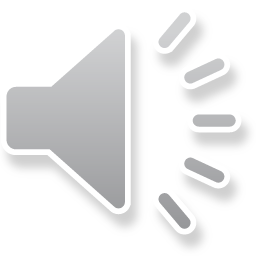